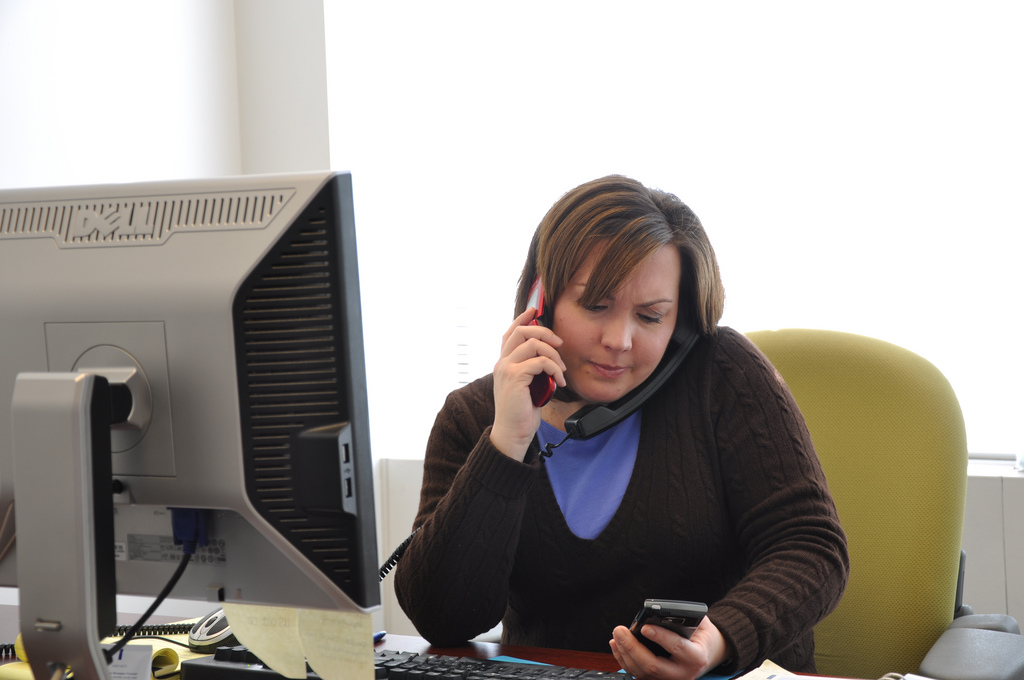 http://flic.kr/p/5DCPwJ
Mentor Communication
Effective mentor communication is important!
Mentor evaluation affects your grade
Criteria: productivity, communication, effectiveness, etc.
Team and individual evaluations

Poor communication may hurt other criteria
How do you achieve effectivementor communication?
In terms of quantity of communication?
In terms of quality of communication?
What pitfalls/principles/advice can you think of?
Quantity Principles
Regular communication important (weekly?)
Long silences hurt confidence
“Are you even doing anything?”
Long silences followed by bad news even worse

Don’t communicate too much, though
Respect mentor’s time
Save up low-priority items
Caveat: Too much is rarely a problem
Quality Principles: Time Management
Be punctual
Show up early

Structure meetings
Agree upon agenda at beginning

Focus conversation
Beware of rambling
What do you really need from mentor?

Respect the mentor’s time
Don’t waste it!
Quality Principles: Transparency
Set expectations
Make explicit your needs/constraints/concerns
Make explicit your assumptions about mentor’s needs/constraints/concerns

Be open and honest
About estimates, risks, limitations, status, etc.
Even if bad news
Builds trust, confidence, empathy, sympathy, etc.
Quality Principles: Conveying Ideas
Use concrete examples
Beware too much discussion of abstract concepts

Verbal is not the only way – show them!
Pictures are good!
Demos are good!

Speak mentor’s language
Beware of jargon/acronyms

Online/phone communication is limited
Way more “bandwidth” in person
Way more personal in person
Quality Principles: Whole Team
Full team participation
Not all at once, though
Mentor must know each of you
Your name
What you’re doing
No opinion = negative opinion

Think of mentor as part of team
And treat him/her accordingly
Agile Communication Principle
Demonstrate incremental progress to mentor
In form of running code
Even if progress is modest

Builds mentor excitement
Builds mentor confidence
Creates opportunities for feedback
Helps you give mentor what he/she really wants
Summary
Mentor communication is important for everyone!
Not just team lead

You’ll be evaluated/graded based on communication

Make sure you have
Good quantity of mentor communication
Good quality mentor communication